3x2
ATACANT
3
2x2
DEFENSOR
1
PORTER
CON
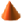 BOLA
2
2
PASSADA
FINALITZACIÓ
MOVIMENT AMB BOLA
MOVIMENT SENSE BOLA
1
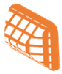 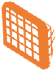 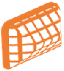 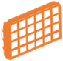 PORTERIES
EXERCICI: Escalfament amb finalització

HABILITATS TÈCNIQUES: Passade + Control + Conducció + Finalització (arrastrades + escupides + reversos)

CONCEPTES TÀCTICS: Diagonal amb protección de bola

COMPONENTS FÍSICS:

DESCRIPCIÓ:
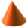 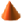 EXERCICI: 1x1 amb presa de decisions + Persecució + Finalització

HABILITATS TÈCNIQUES: Anticipació + Fintes + Girs + Arrancades + Finalització amb dribbling

CONCEPTES TÀCTICS:

COMPONENTS FÍSICS:

DESCRIPCIÓ: Pista reduida, dues porteries
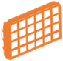 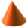 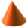 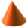 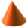 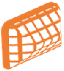 EXERCICI: Escalfament

HABILITATS TÈCNIQUES: Girs + Arrencades/Frenades + Finalització

CONCEPTES TÀCTICS: Diagonal + Protecció

COMPONENTS FÍSICS: Velocitat curta + Explosivitat

DESCRIPCIÓ:
2
1
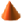 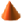 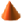 3x2
EXERCICI: Atac/Defensa 2x2 amb bloc i continuació + Contraatac 3X2

HABILITATS TÈCNIQUES: Patinatge defensiu + Fintes

CONCEPTES TÀCTICS: Defensa de pressió + Passe d’obertura + 2x2 amb bloc i continuació

COMPONENTS FÍSICS: Velocitat curta

DESCRIPCIÓ:
3
2x2
1
2
2
1
ATACANT
DEFENSOR
PORTER
CON
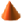 BOLA
PASSADA
FINALITZACIÓ
MOVIMENT AMB BOLA
MOVIMENT SENSE BOLA
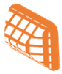 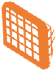 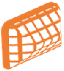 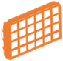 PORTERIES
EXERCICI:

HABILITATS TÈCNIQUES:

CONCEPTES TÀCTICS:

COMPONENTS FÍSICS:

DESCRIPCIÓ: